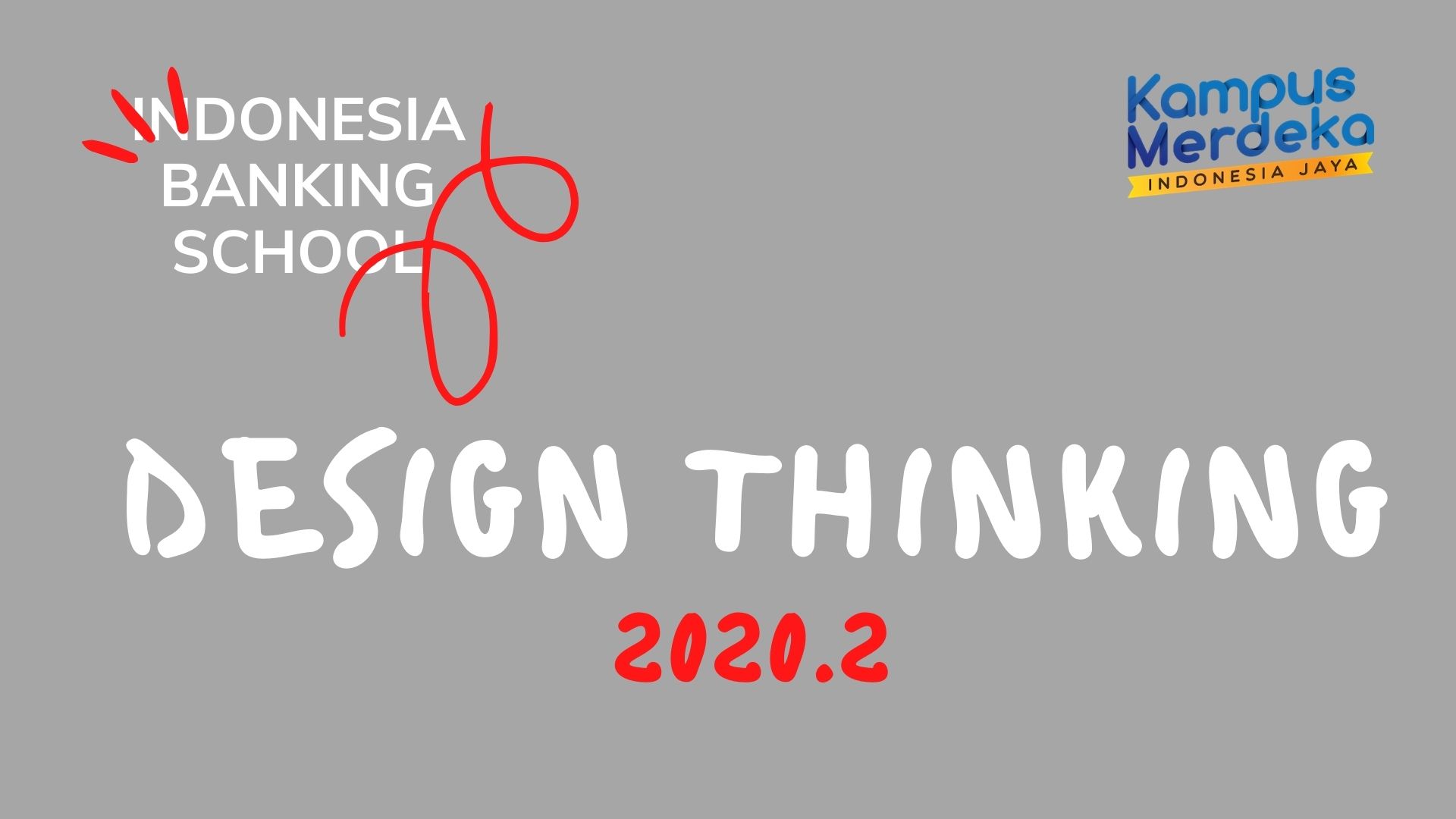 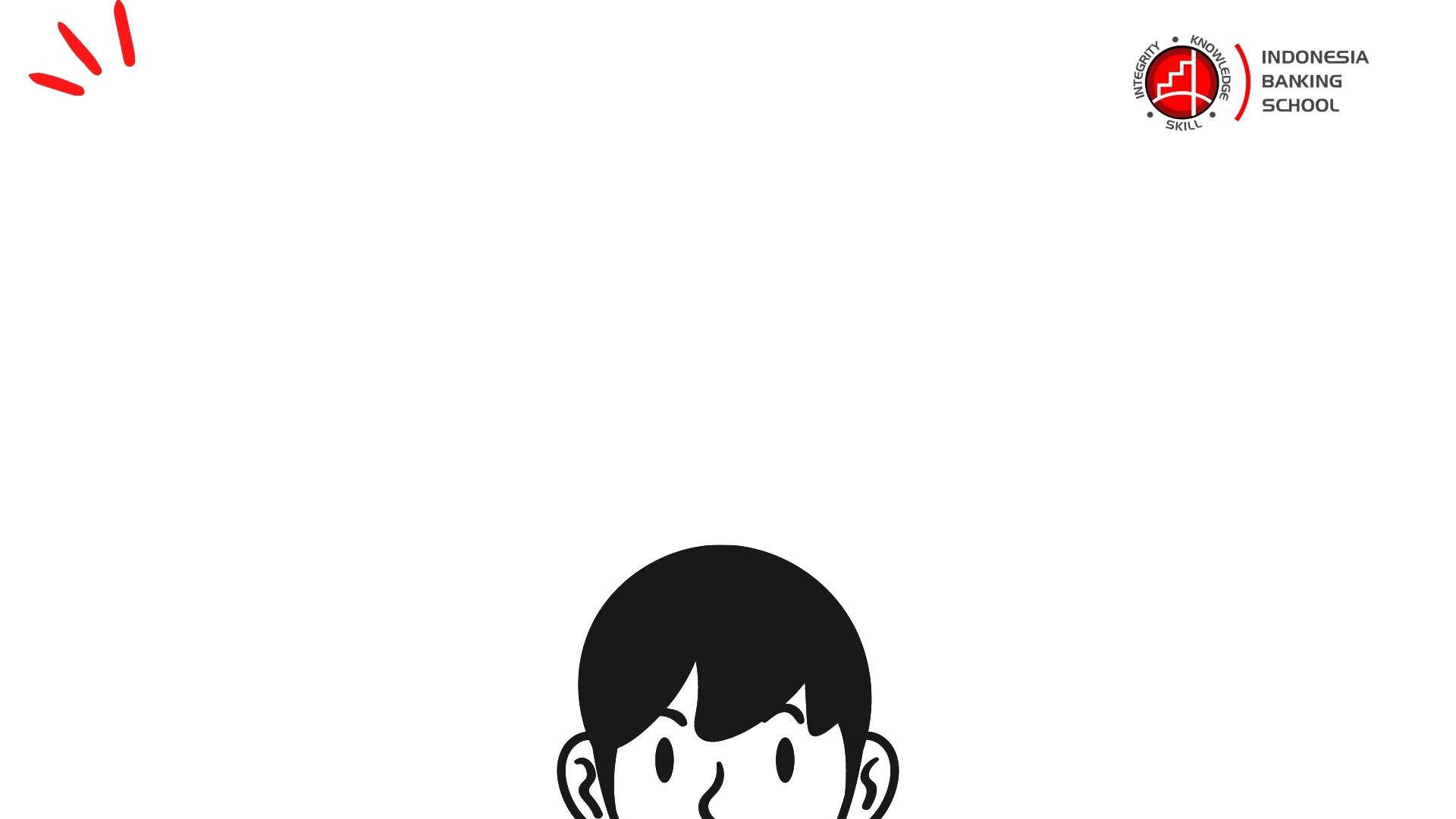 DESIGN THINKING Silabus & Metode
1. Pengenalan Design Thinking dan tahap identifikasi kesempatan 
2. Cakupan Project dan Design Brief 
3. Perencanaan dan Riset 
4. Identifikasi insights dan menciptakan kriteria desain 
5. Urun Rembuk dan pengembangan konsep 
6. Pitching ideas dan presentasi 
7. Membangun Prototypes 
8. Menerima masukkan dan saran dari pemangku kepentingan
Selanjutnya Sesi Setelah UTS adalah Lab Design Thinking
Bentuk UTS - Presentasi Kelompok 
Bentuk UAS - Pameran Ide 
Buku : Jeanne Liedtka and Tim Ogilvie, Designing for Growth: A Design Thinking Tool Kit for Managers (New York: Columbia University Press, 2011)
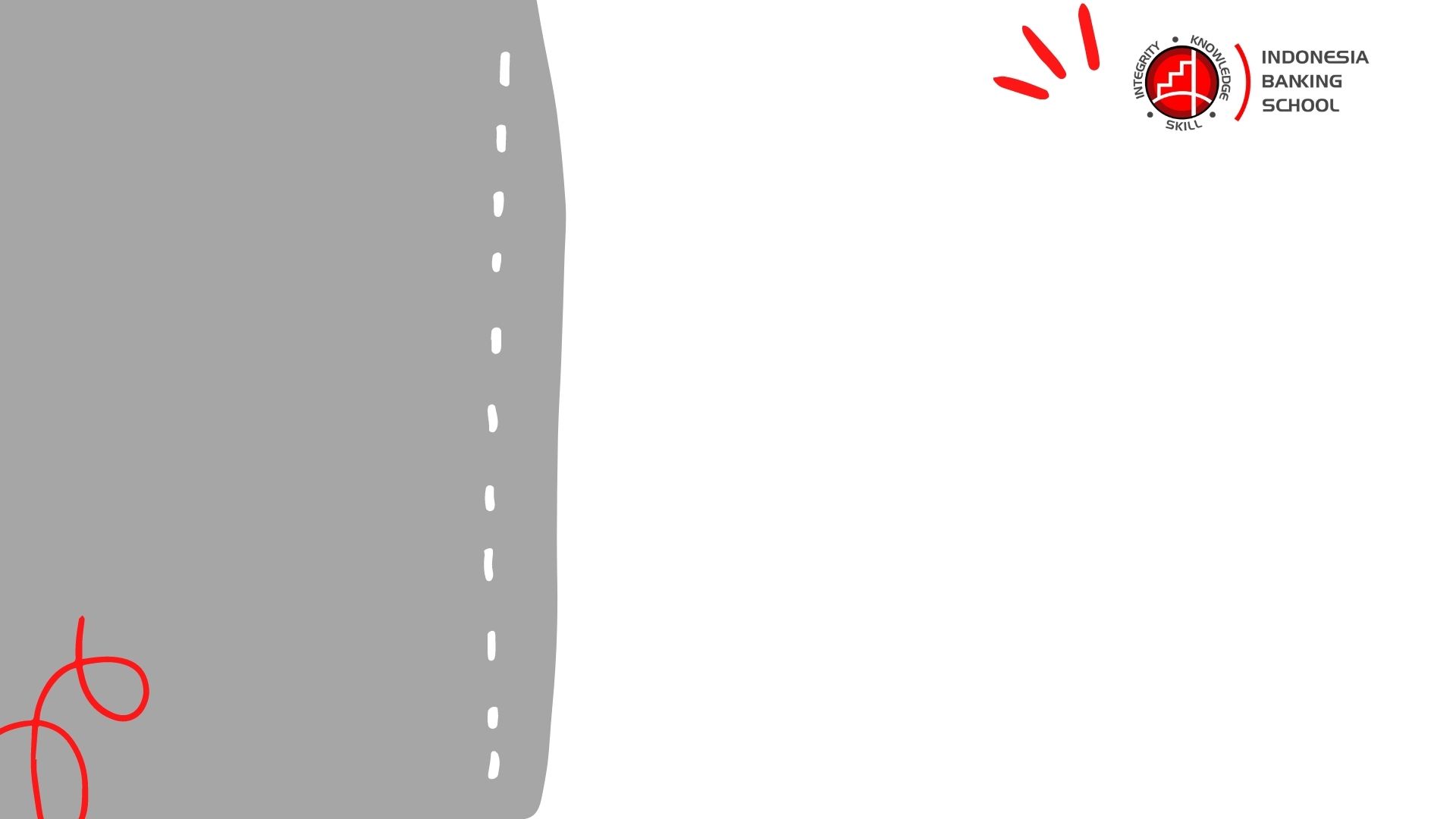 Agenda : 
Cakupan Project & Design Brief
Design Brief
Journey Mapping
Research Ideas
SESI 2
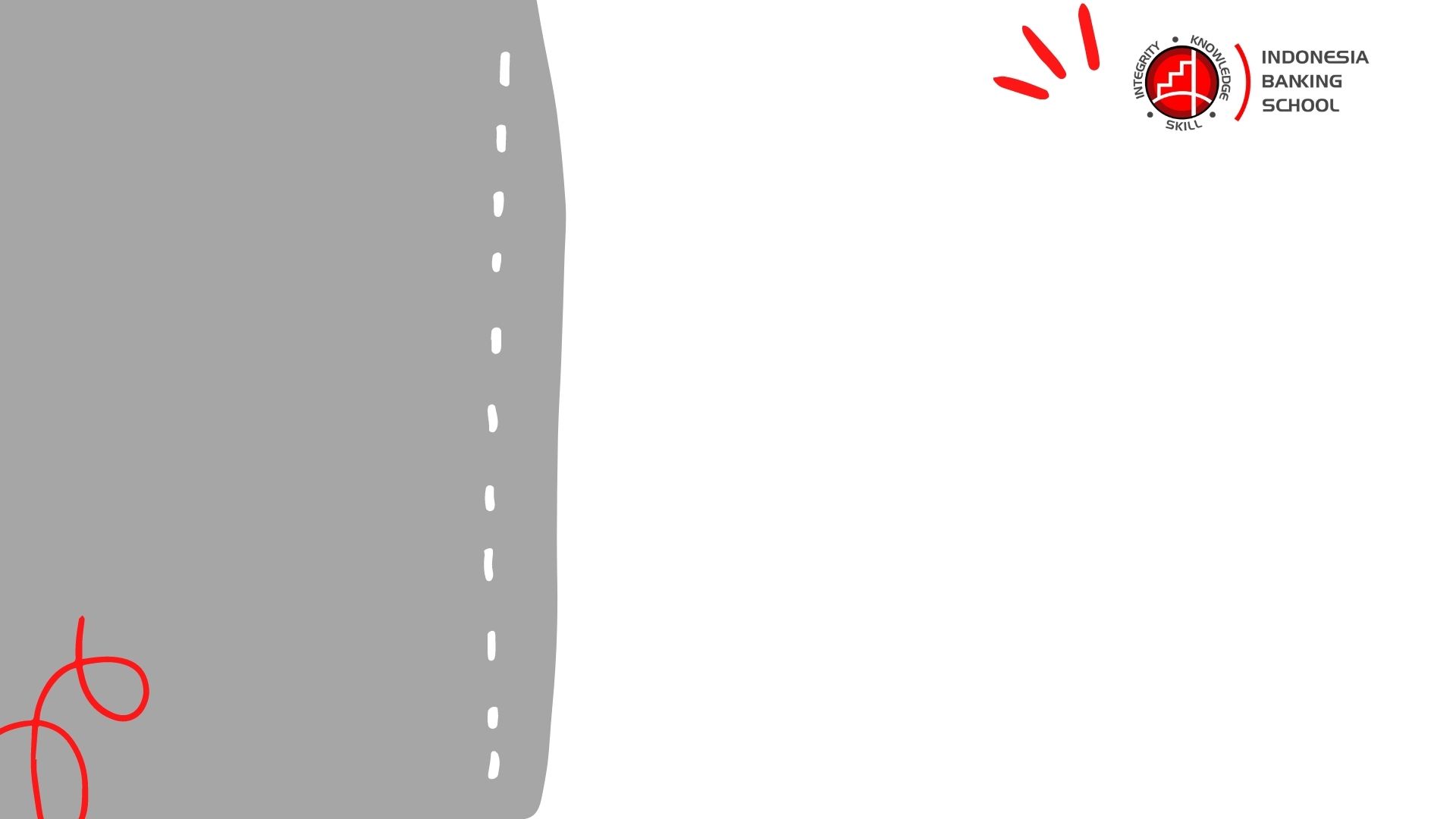 Bentuk Kelompok
Lakukan Observasi - Human Centered
Cari Design Problem
choose one design problem (not solution) as a team
it should be something everyone is excited about doing
once you’ve agreed on it, refine it until time is up:
define every word in detail
describe the consequence of the problem
describe the causes of the problem
Tugas
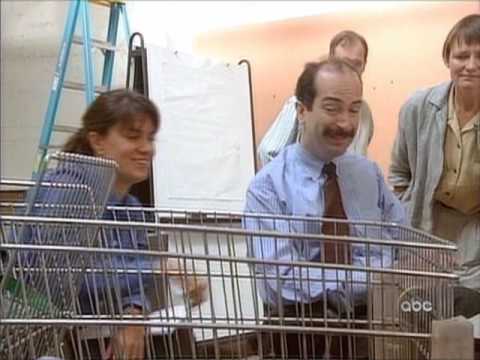 Video Ideo
4 Tools of Project Management AID
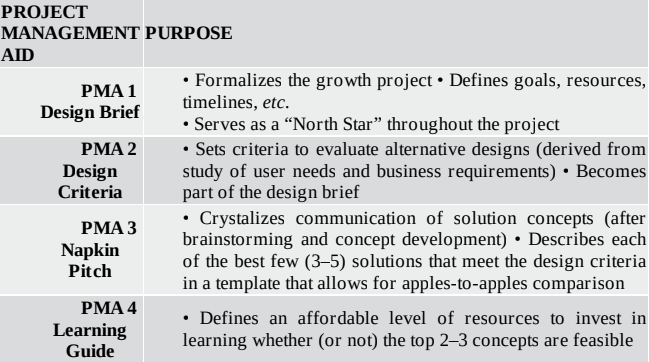 10 Tools of Design Thinking + DESIGN BRIEF
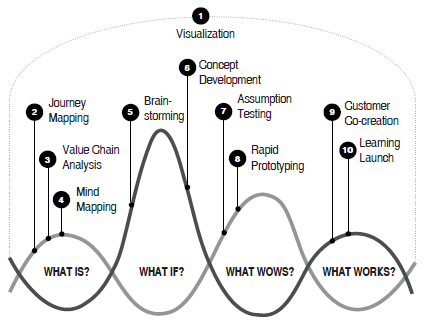 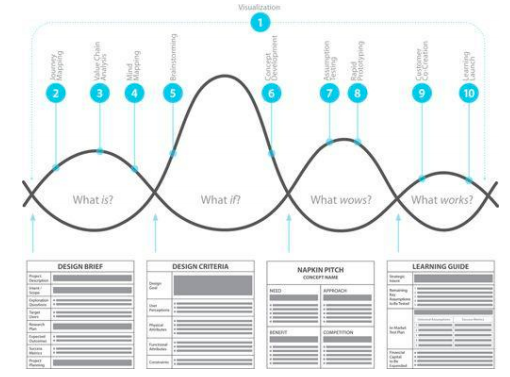 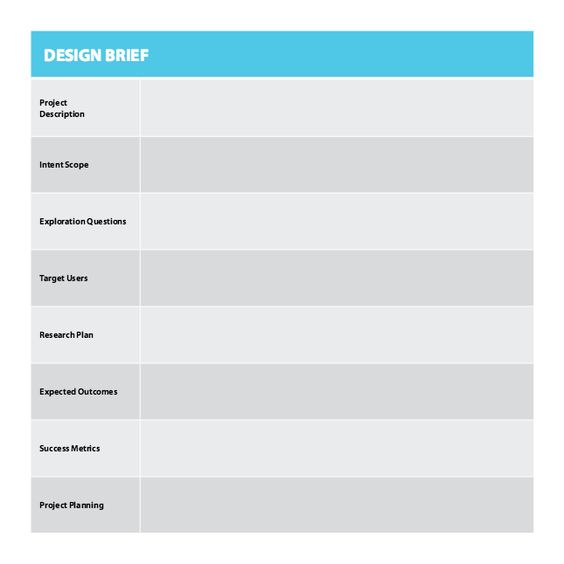 DESIGN BRIEF
Visualization + Customer Journey
1. Keep it simple.
2. Break your problem down into components.
3. Think in metaphors and analogies.
4.Use photographs.
5. Experiment with storyboarding.
6. Create personas.
https://jamboard.google.com/d/1Pi6bYoXfrWMkdyypjRUbxani5ES9woMFt-rMHrB0fiM/edit?usp=sharing
6. Create personas.
User persona adalah salah satu tools yang berharga dalam pengerjaan proyek User Experience. Persona memungkinkan seluruh design dan development team untuk menjaga user story yang simpel.
Ada beberapa tipe persona yang digunakan :
The Proto-PersonaPersona ini dibuat ketika tidak ada sumber untuk dilakukannya penelitian user dan berdasarkan penelitian apapun yang didapat dari sumber lain, yang diperkirakan kepada siapa team bekerja
The User-PersonaPersona ini adalah persona yang paling umum untuk digunakan oleh para user experience designer. Isinya adalah cerita singkat dari user’s goals, behaviours, dan pain points. The user-persona dibuat dengan user research
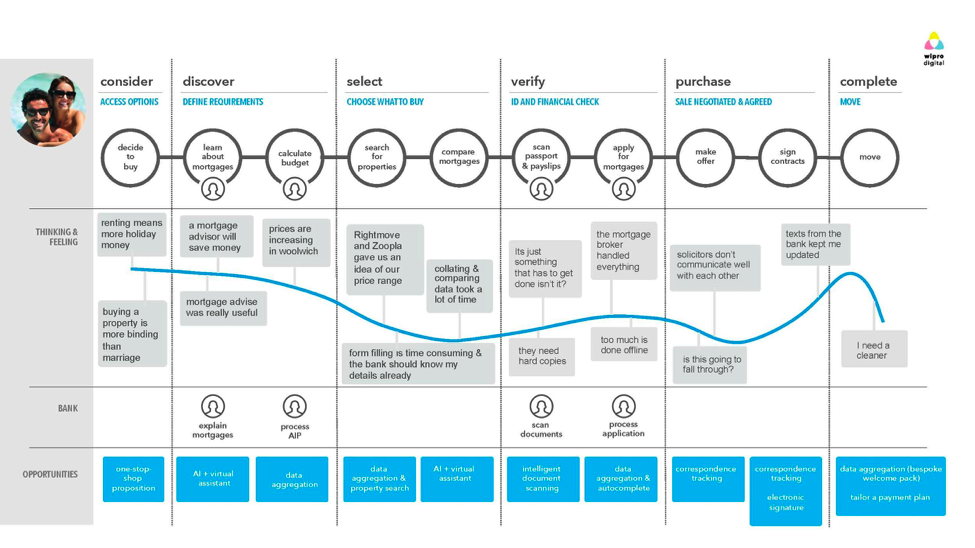 Map the journey of each persona.
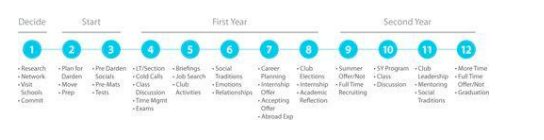 Select the customers whose experience you want to understand more fully.
Lay out your hypothetical view of what the customer's journey looks like
from beginning to end.
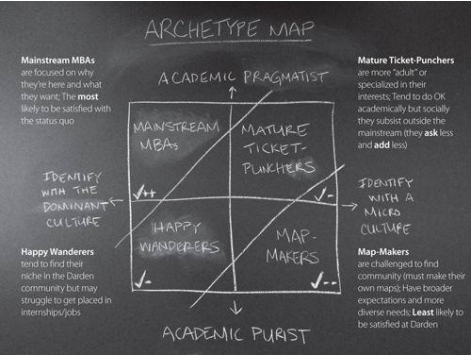 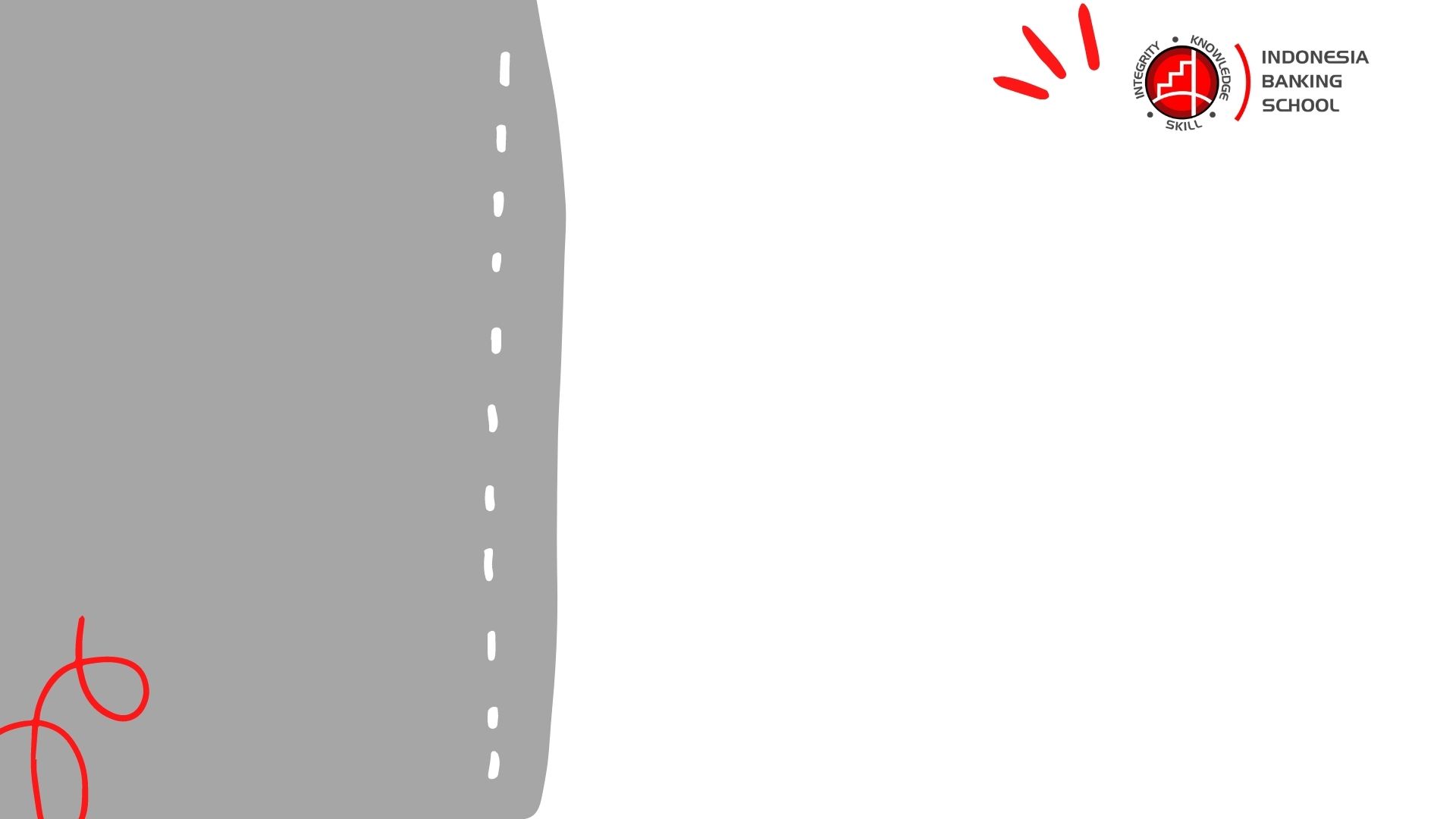 Dalam kelompok susun sbb : 
Define Problems in Design Brief
Journey Mapping of 4 personas
Interview
Tugas 2